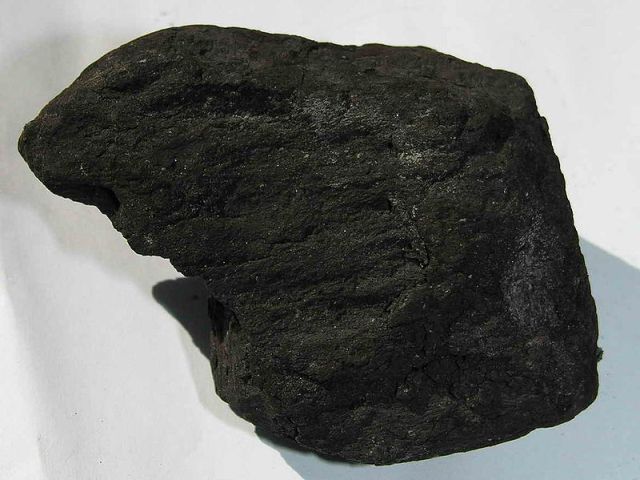 Внеклассное занятие 
 по окружающему миру 
3 класс, Пышнова А.В. 
Учитель высшей категории 
МАОУ «СОШ № 99»,
 Г. Новокузнецк
Чёрное золото Кузбасса
Откуда взялся уголь
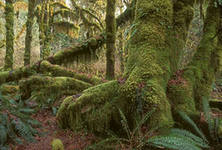 Древний лес
Отпечатки растений на куске угля
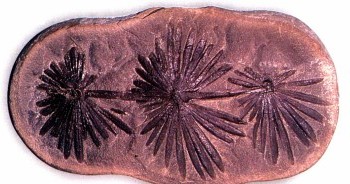 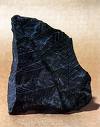 Каменный уголь
Уголь (с греческого «антракос», отсюда и название сорта угля – антрацит) образовался из отмерших древних растений, накопившихся в торфяных болотах. Со временем под давлением слоев песка, ила торф превращается сначала в бурый уголь, затем в каменный, а затем в антрацит и графит.
Основные залежи угля находятся в Сибири. Добывают уголь двумя способами: в карьерах (открытым способом) и в шахтах (закрытый способ). Так как уголь в основном находится глубоко под землей, второй способ более распространен. 
В старину уголь добывали киркой и лопатой. Сейчас специальные отбойные молотки и комбайны дробят пласты угля. 
Если пласт тонкий, то его «режут» шнеком. На открытых месторождениях огромные шагающие экскаваторы сначала срезают верхние породы. Затем роторные экскаваторы дробят уголь и 
    грузят его в мощные 100-тонные самосвалы
Шагающий экскаватор
Роторный экскаватор
Доля угольных бассейнов в добыче угля в России
ТЭК   КУзбасса
Крупнейшие производители угля в России
Кузбассразрезуголь — 39,3 млн тонн. Южкузбассуголь — 18,1 млн тонн.
 Южный Кузбасс — 15,6 млн тонн.
Крупнейшие угольные компании России
ПКФ СеверСталь
СУЭК
Кузбассразрезуголь
Распадская
Угольная компания «Заречная»
СИБПЛАЗ
Мечел
Сибуглемет
Евраз
В старину уголь добывали вручную
Первые вагонетки
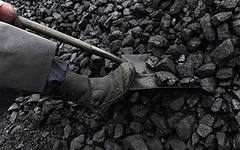 Первые машины для добычи угля 1820 год
Добыча угля открытым способом             (разрез)
Современная техника помогает человеку
Добыча угля в шахте
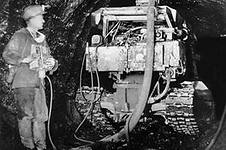 Угольный комбайн
Шахтеры за работой:
Так уголь перевозят
Транспортер
Ими гордится Кузбасс!
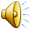 Память о погибших шахтерах
15200 шахтеров погибло на шахтах Кузбасса с 1920 года
Музей на красной горке
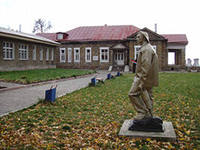 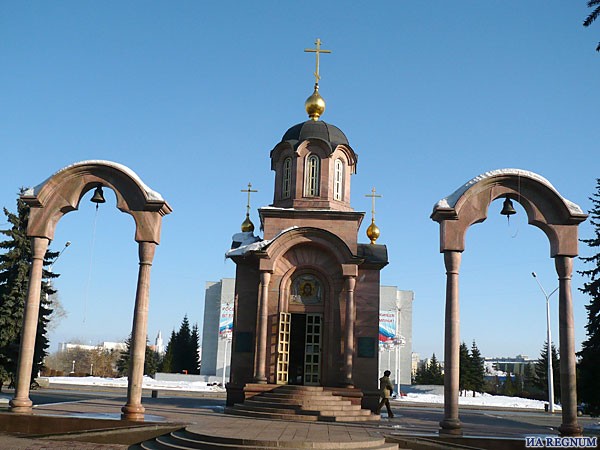 В память о погибших шахтерах
Минута Молчания!
Свойства каменного угля
Использование угля
70% угля сжигают в качестве топлива. Производят из угля пластмассы, смазочные и другие вещества.
Древесный уголь хорошо поглощает вредные вещества. Его используют даже для очистки крови. Сажу (продукт горения угля) используют для изготовления резины, типографских красок, туши. Бурый уголь – прекрасное удобрение.
Используемые материалы :
www.prislovari.yandex.ru/dict/bse/article/00060/79000.htm  · 14 КБ
slovari.yandex.ru/dict/bse/article/00060/79000.htm  · 14 КБ
www.glossary.ru/cgi-bin/gl_sch2.cgi?R0pPurlntuxy;  · 26 КБ
Спасибо за внимание!!!